Собор        Серпуховских Новомучеников
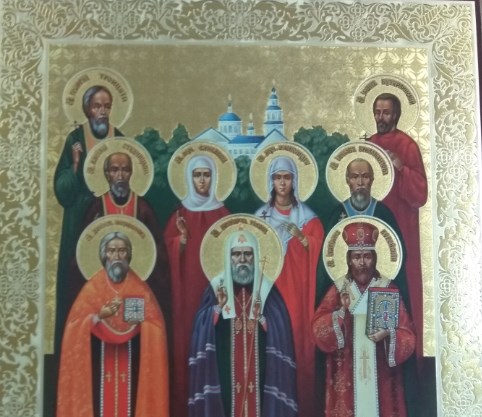 Кто такие новомученики
Новому́ченик – христианин, принявший мученическую кончину за исповедание веры во Христа в сравнительно недавнее время. Так Церковь называет всех пострадавших за веру в период послереволюционных гонений. 
 
Если мученик был священником, то он назывался – священномученик.
Самым известным и выдающимся среди серпуховских новомучеников является Иларион Троицкий. Архиепископ Верейский Иларион, выдающийся богослов и талантливейший человек
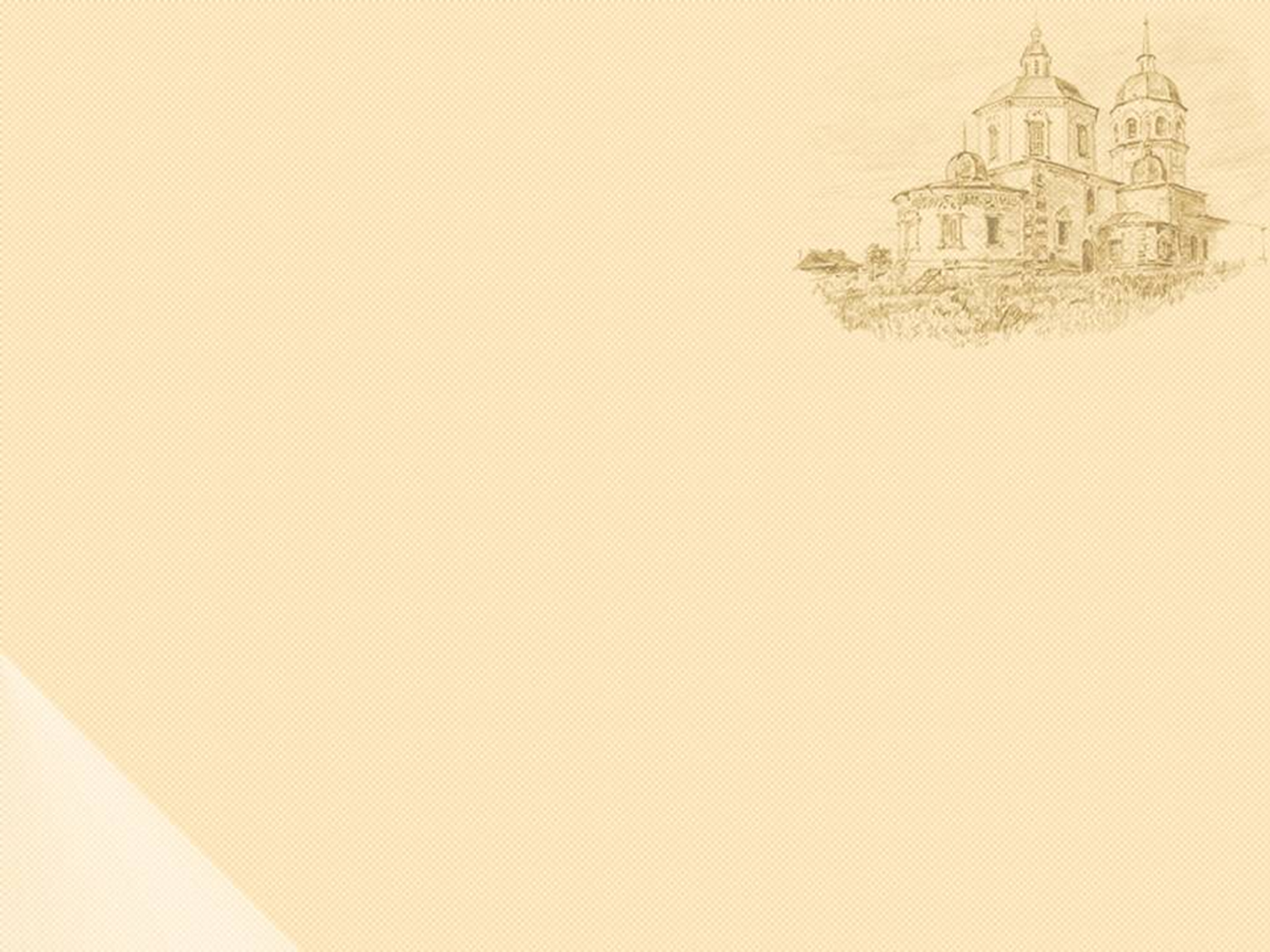 Яков Иванович Бриллиантов(1871-1937г.)
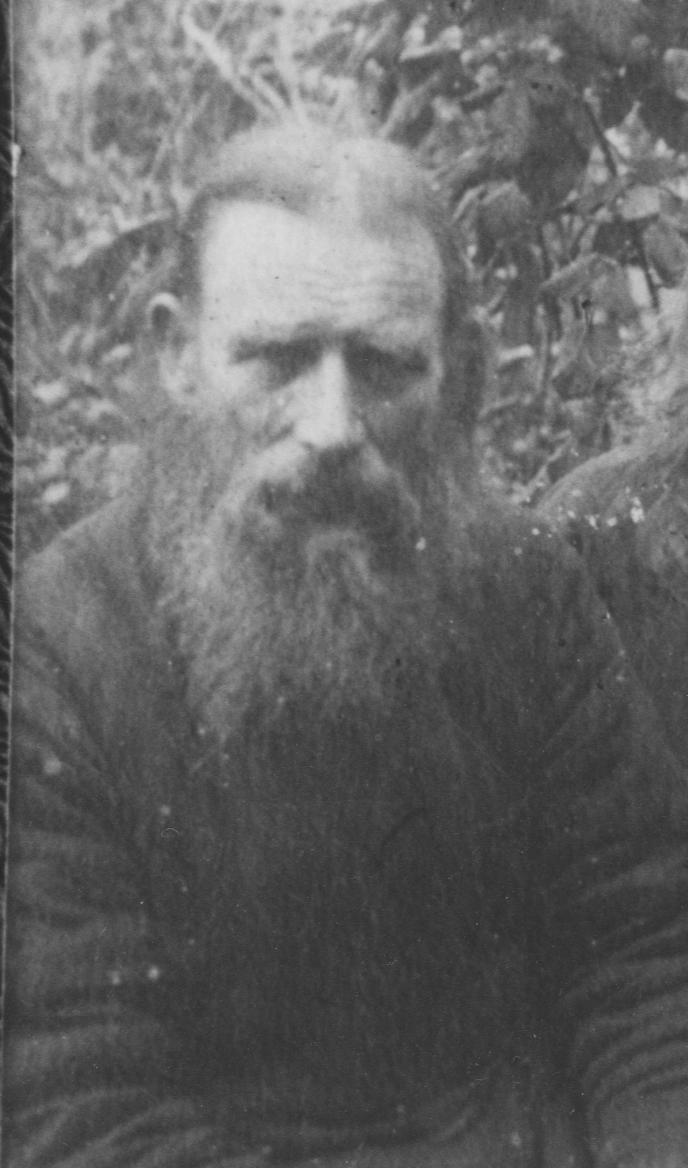 Служил священником в Серпуховском 
Владычном  монастыре.
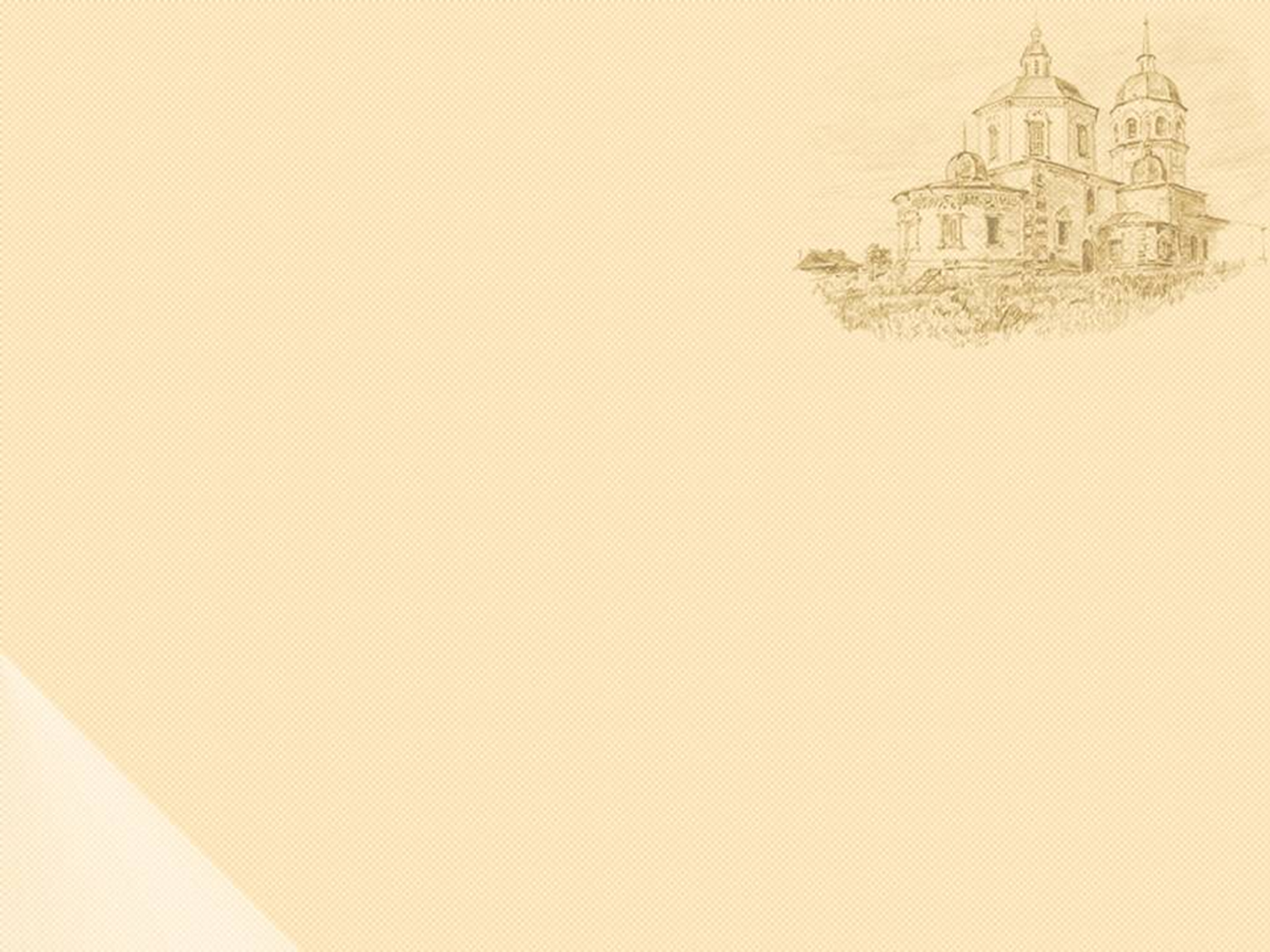 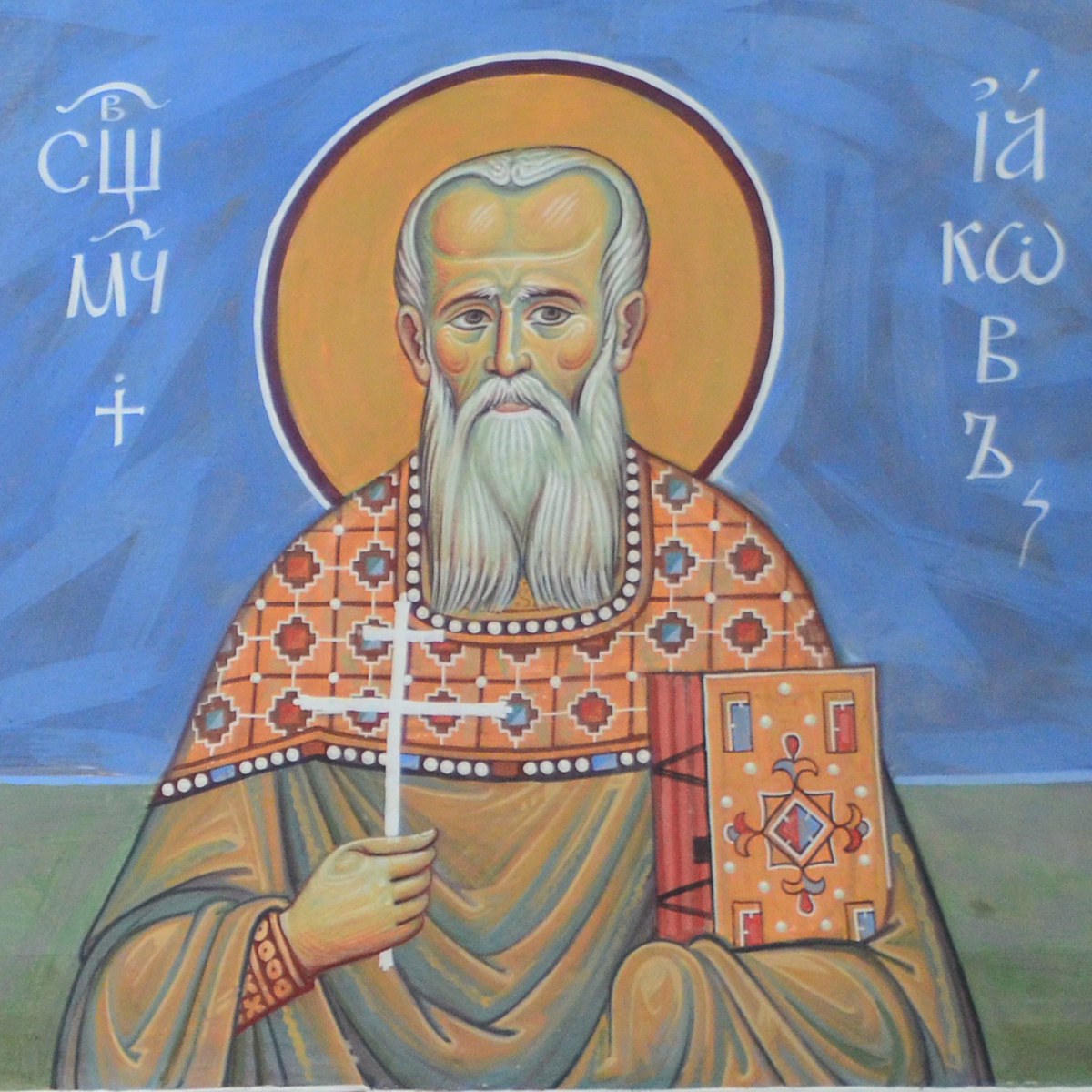 Тройка НКВД приговорила отца Иакова к расстрелу. Священник Бриллиантов был расстрелян 2 декабря 1937 г. на полигоне Бутово под Москвой.
[Speaker Notes: Москвой.]
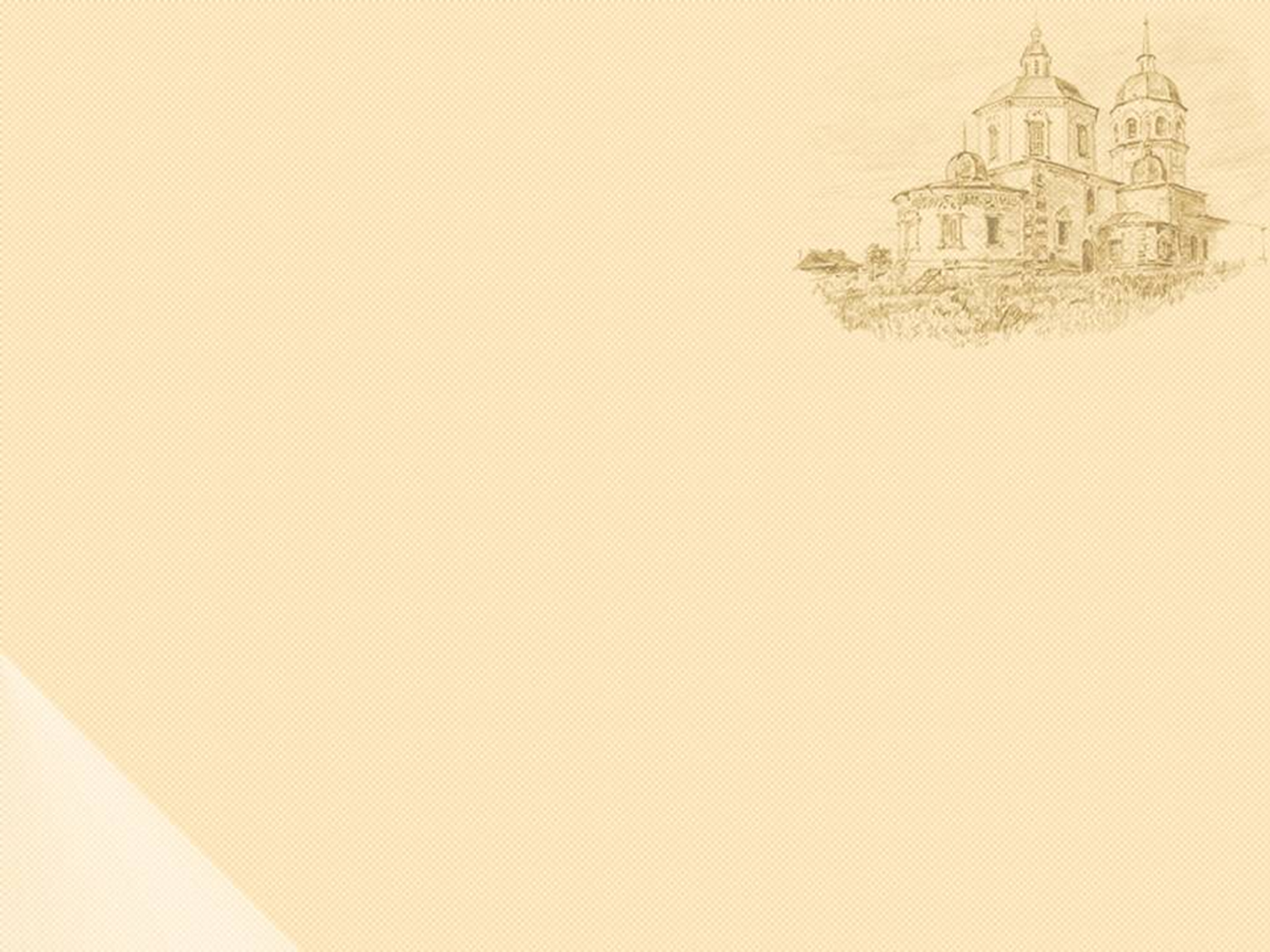 Василий  Алексеевич Студницын(1890-1937 г.)
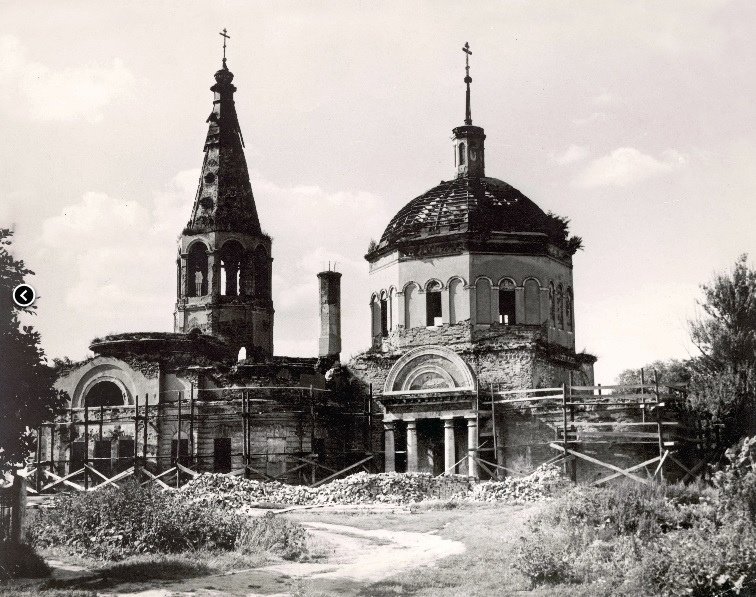 Служил священником в Серпухове в  Троицком храме
[Speaker Notes: Серпуховская Троицкая церковь]
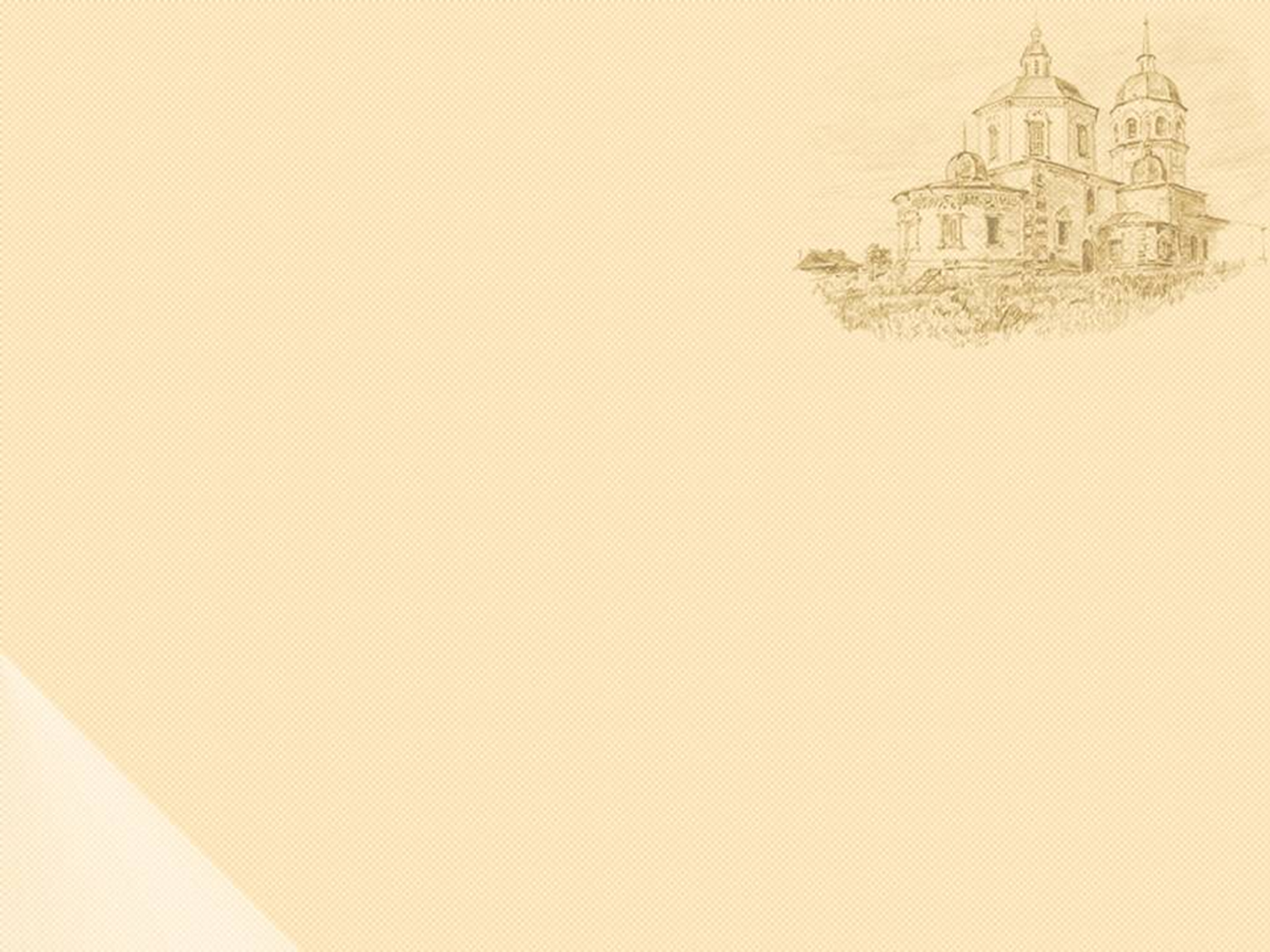 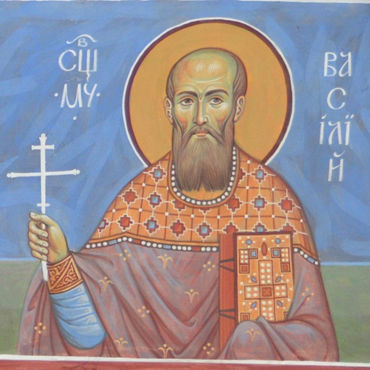 Тройка НКВД приговорила отца Василия к расстрелу. Протоирей Василий был расстрелян 9 декабря 1937  г.  и погребен в общей могиле на Бутовском полигоне.
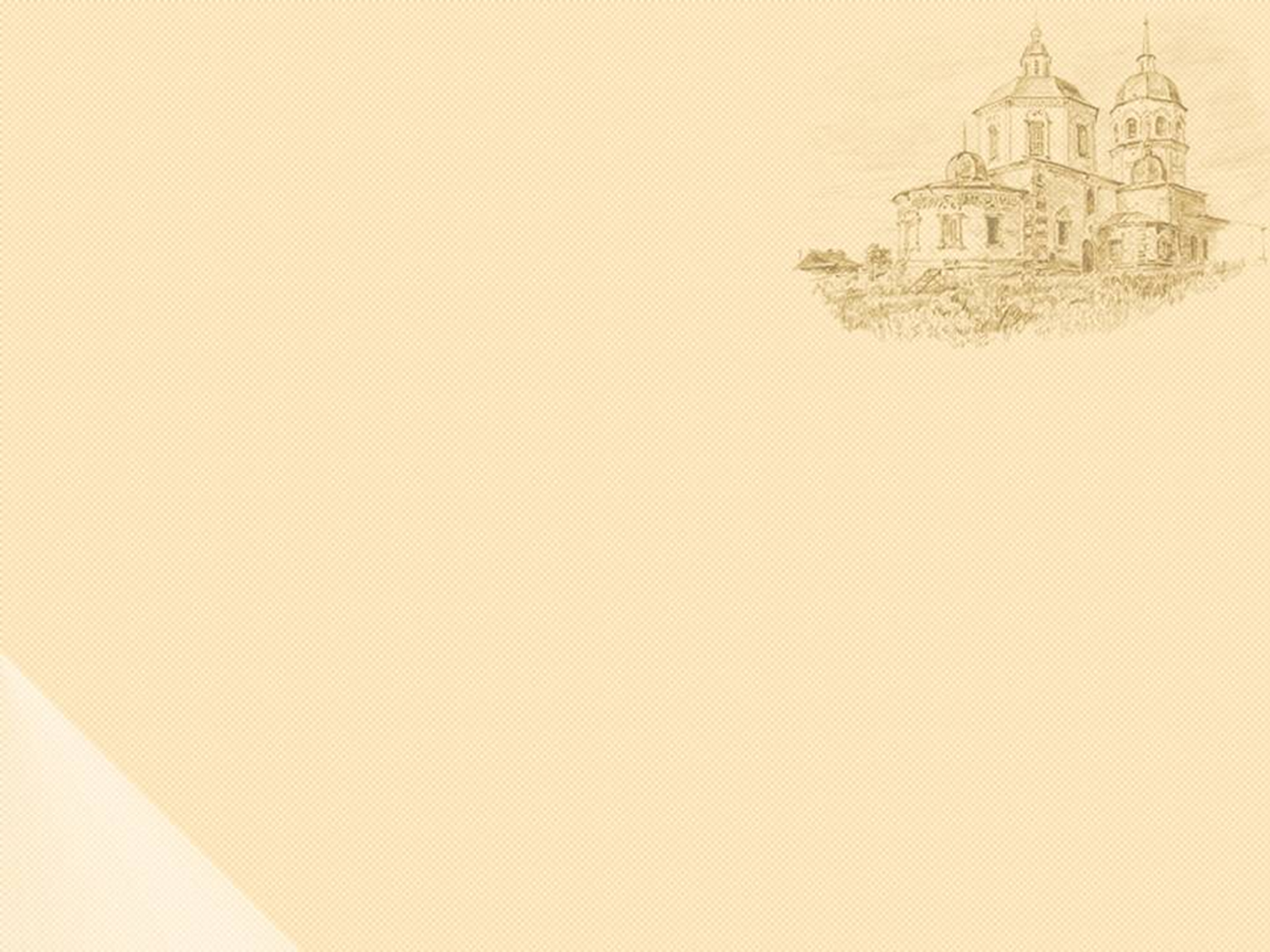 Георгий  Александрович Троицкий(1873 -1931 г.)
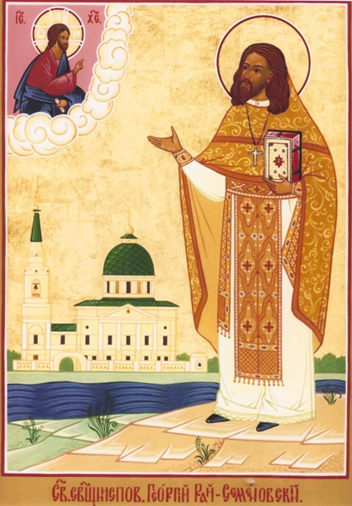 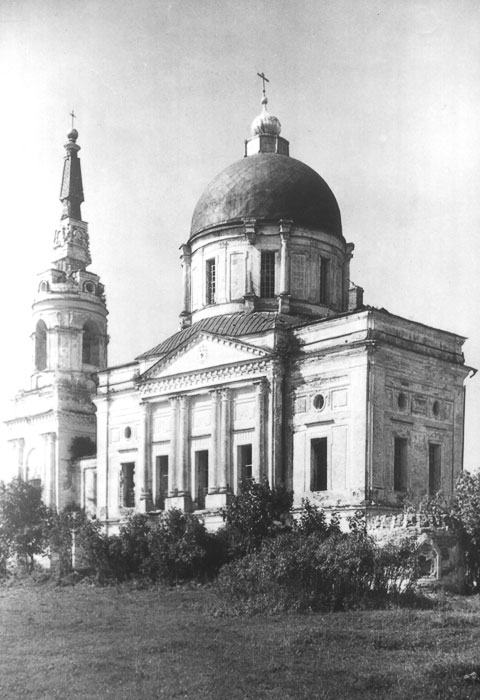 Служил священником в Спасском храме  в с. Рай-Семеновское
[Speaker Notes: Спасский храм Рай-Семеновского села]
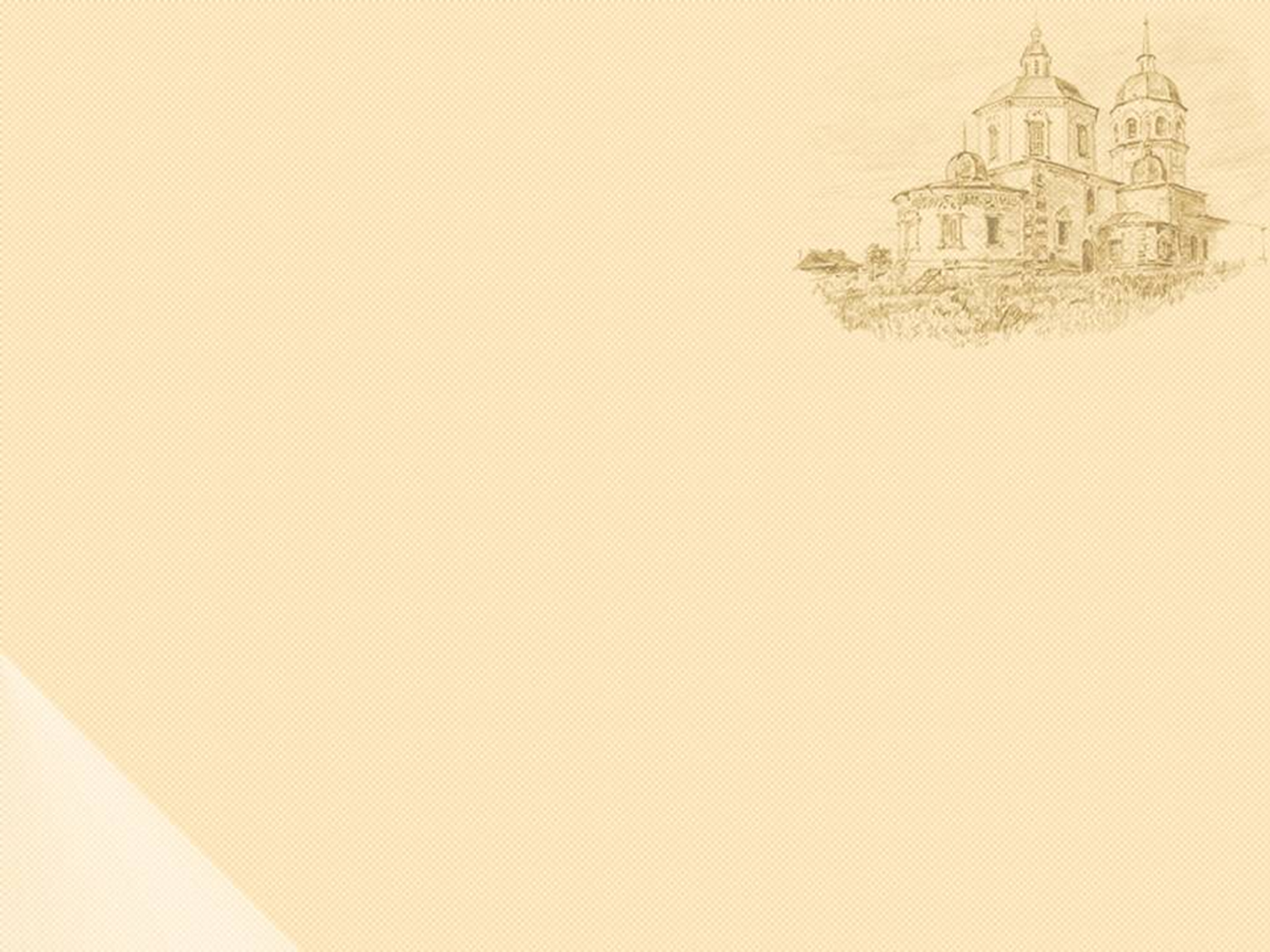 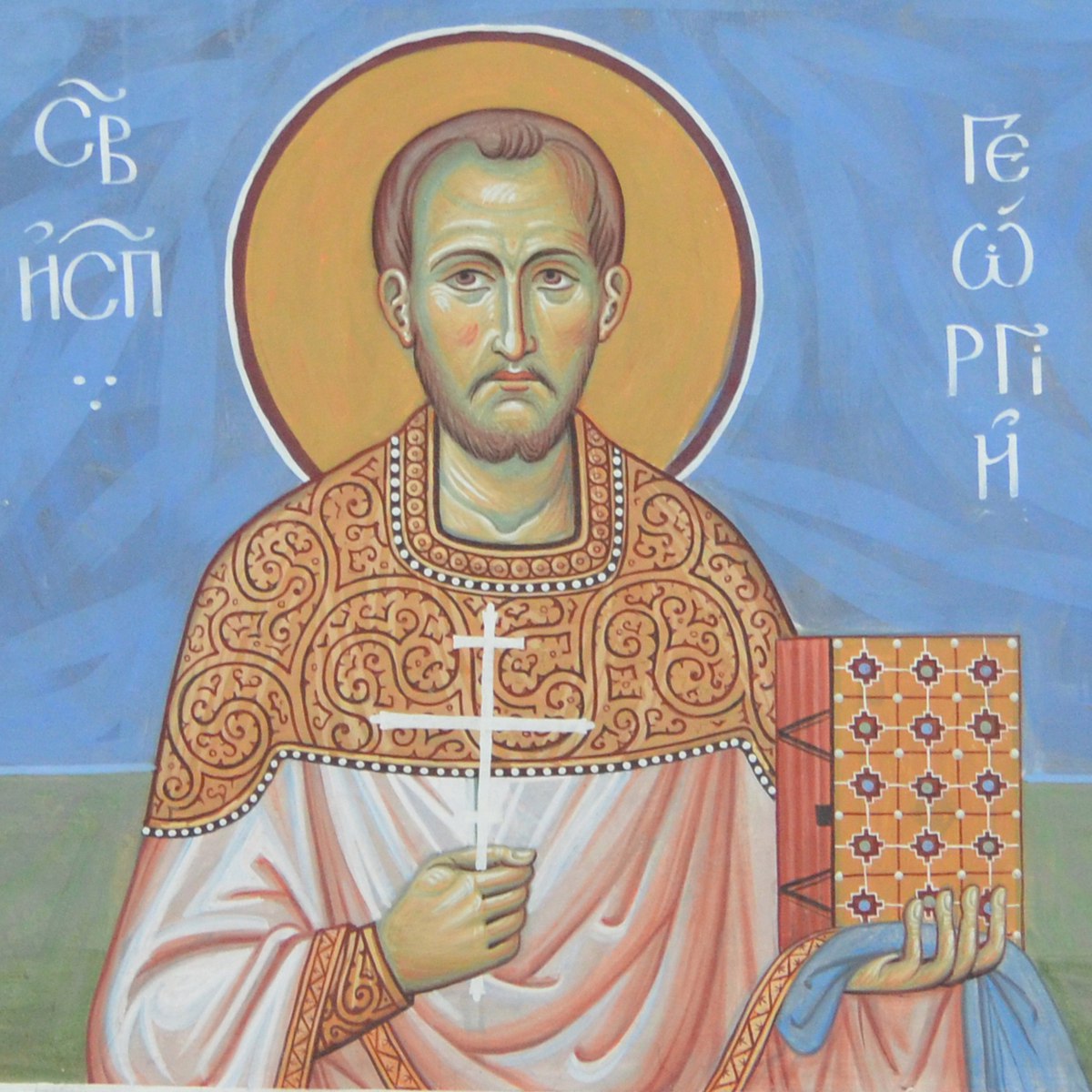 Священник Георгий Троицкий  умер в ссылке 
29 октября 1931г., предположительно от брюшного тифа. Место погребения неизвестно.
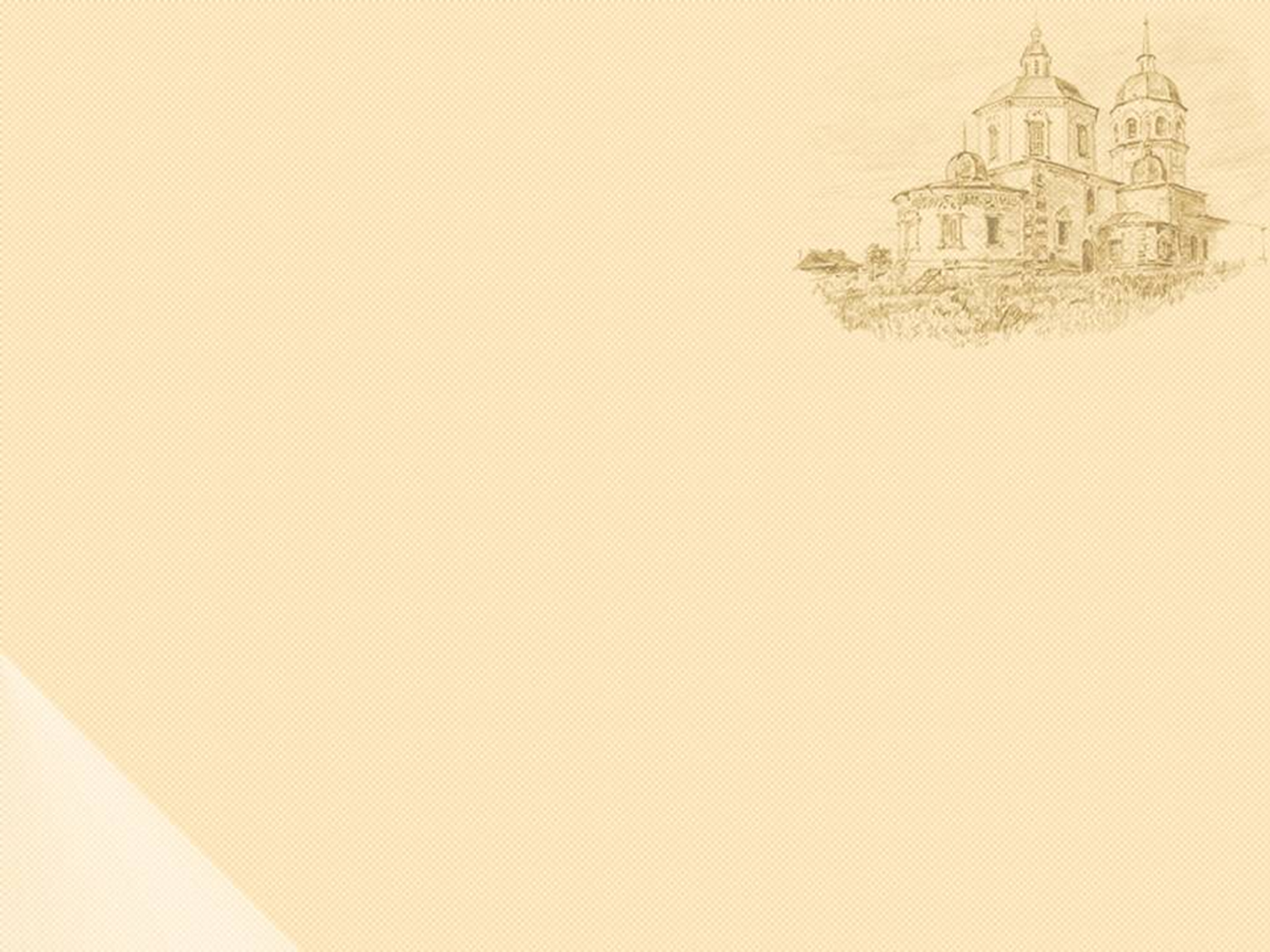 Даниил Федотович Мещанинов(1870 – 1937г.)
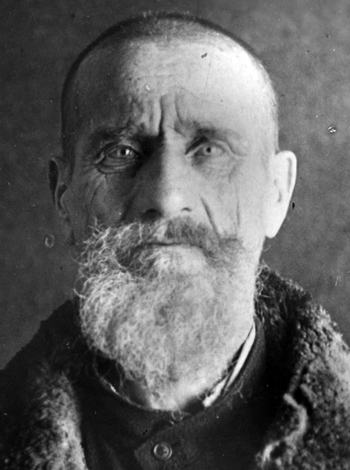 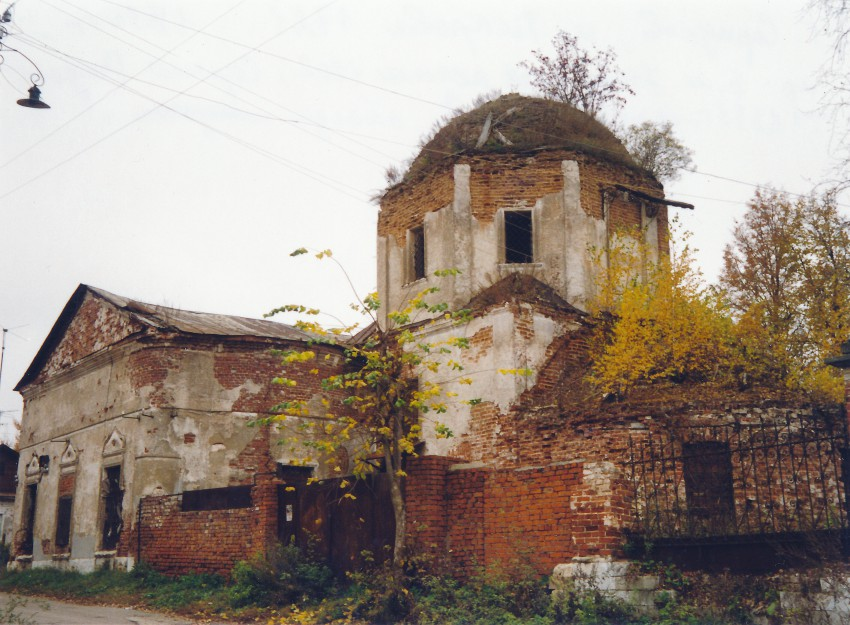 Служил псаломщиком , а затем священником в Покровской церкви села Мартьянова Серпуховского района.
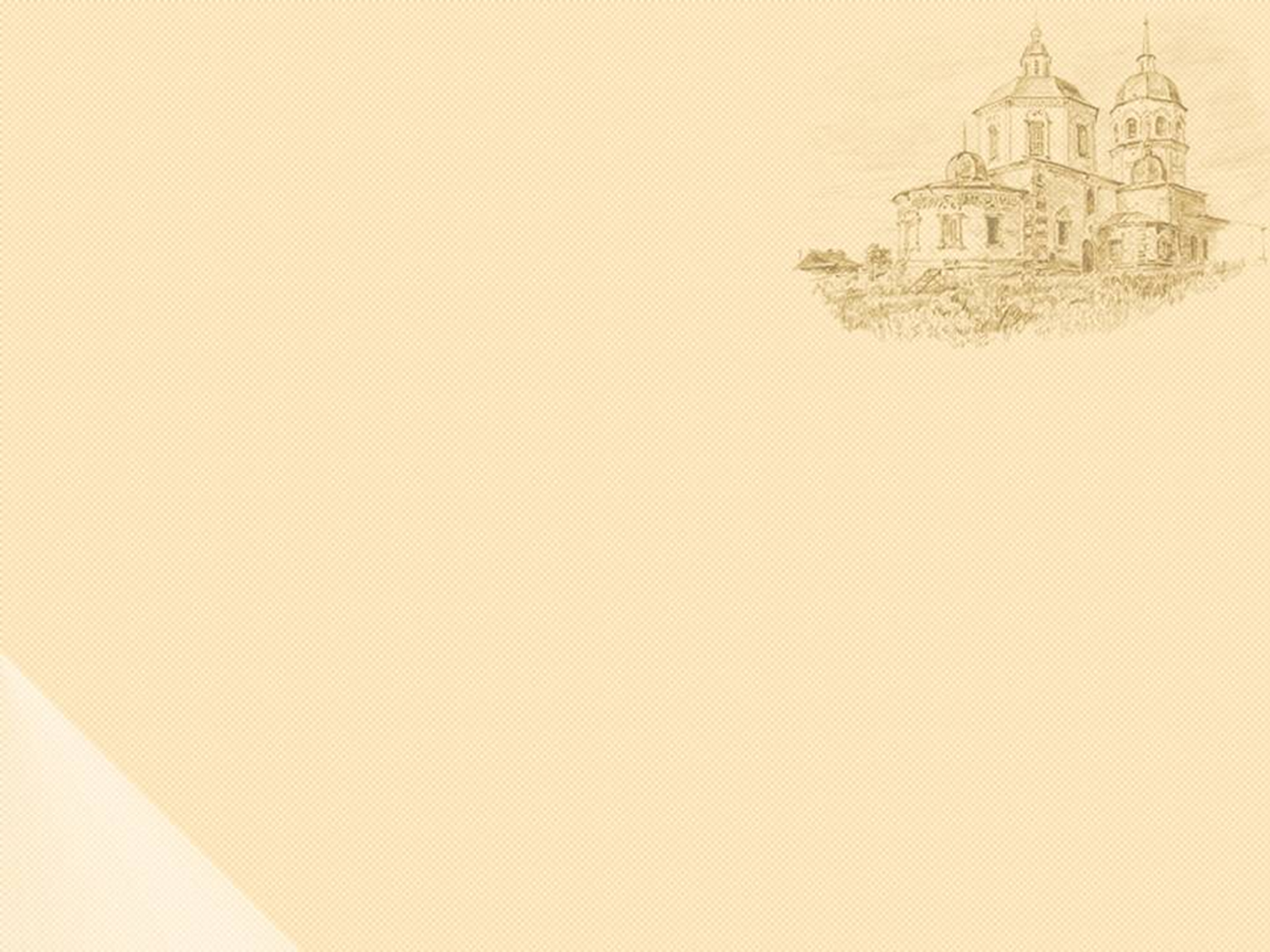 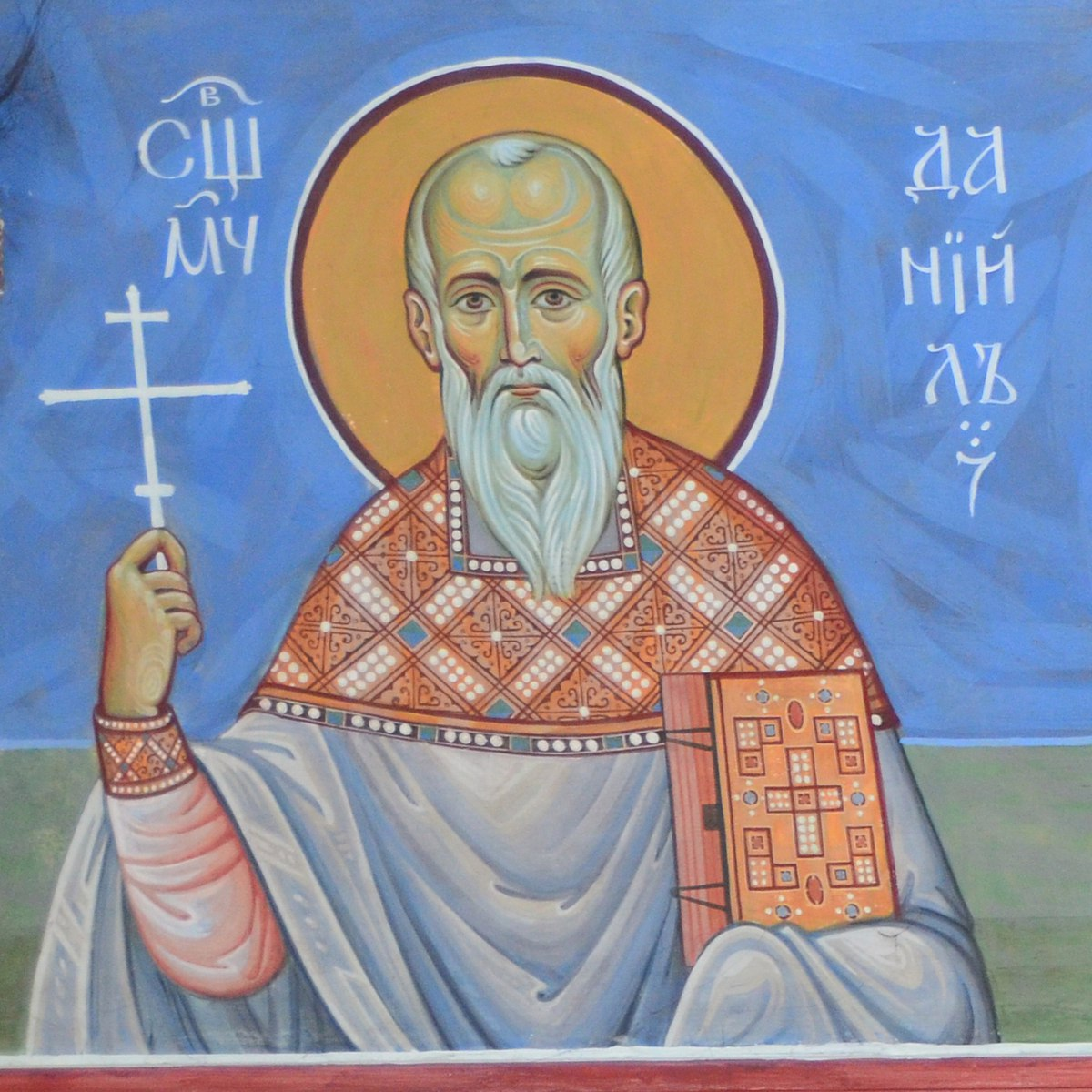 НКВД приговорил  о.Даниила к расстрелу. Священник Даниил Мещанинов был расстрелян 9 декабря 1937 г. на полигоне Бутово и погребен в общей могиле.
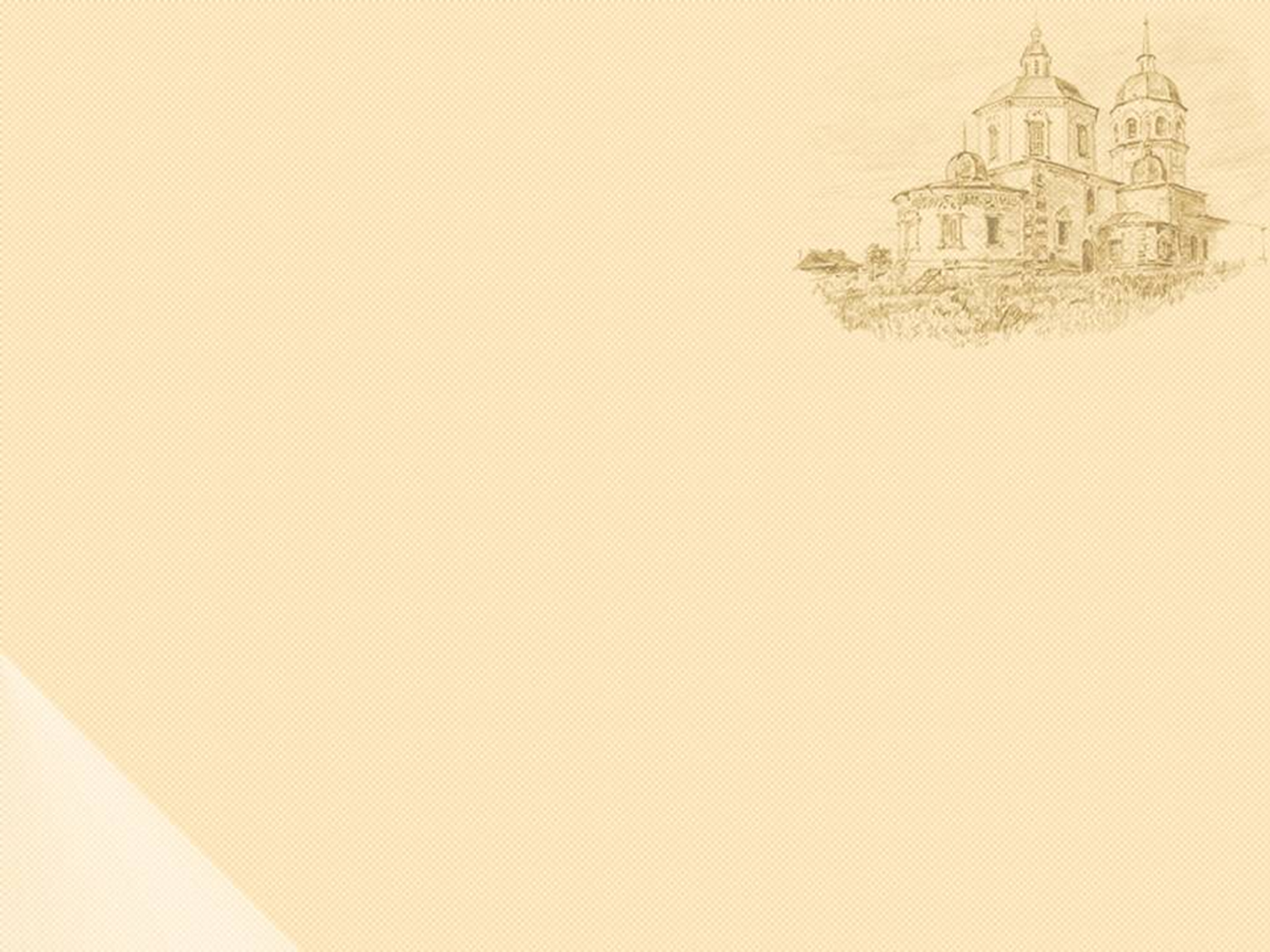 Иван Сергеевич Васильев
        (1869-1932г.)
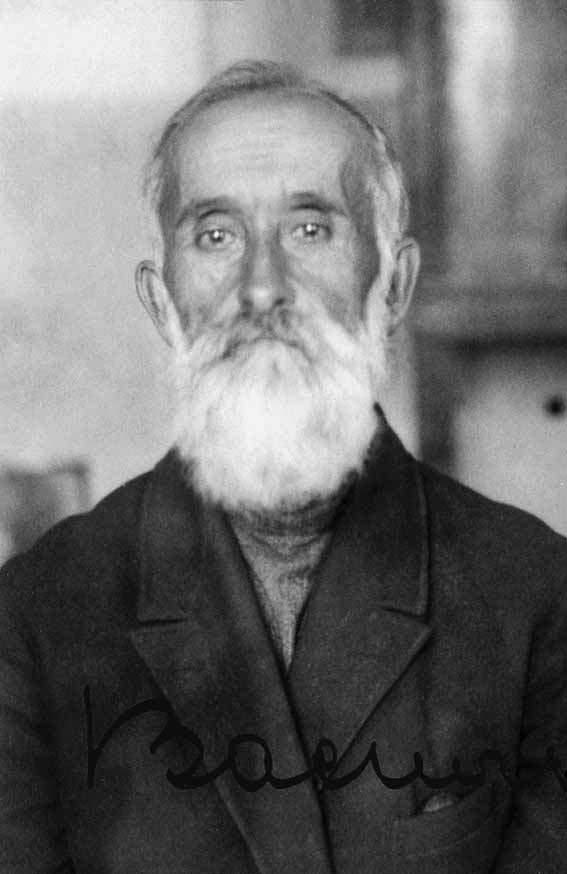 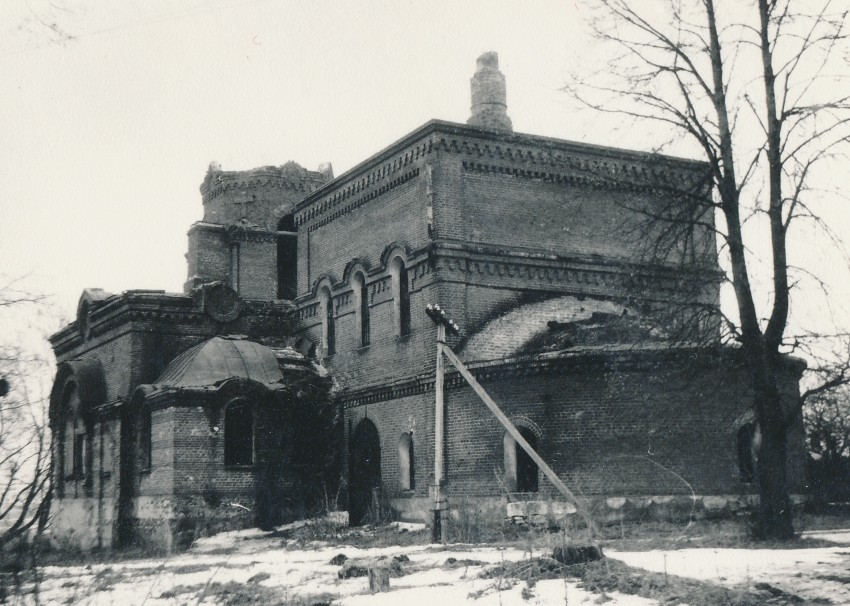 Служил церковным старостой 
в Никольском храме с. Бутурлино
[Speaker Notes: Никольский храм, село Бутурлино]
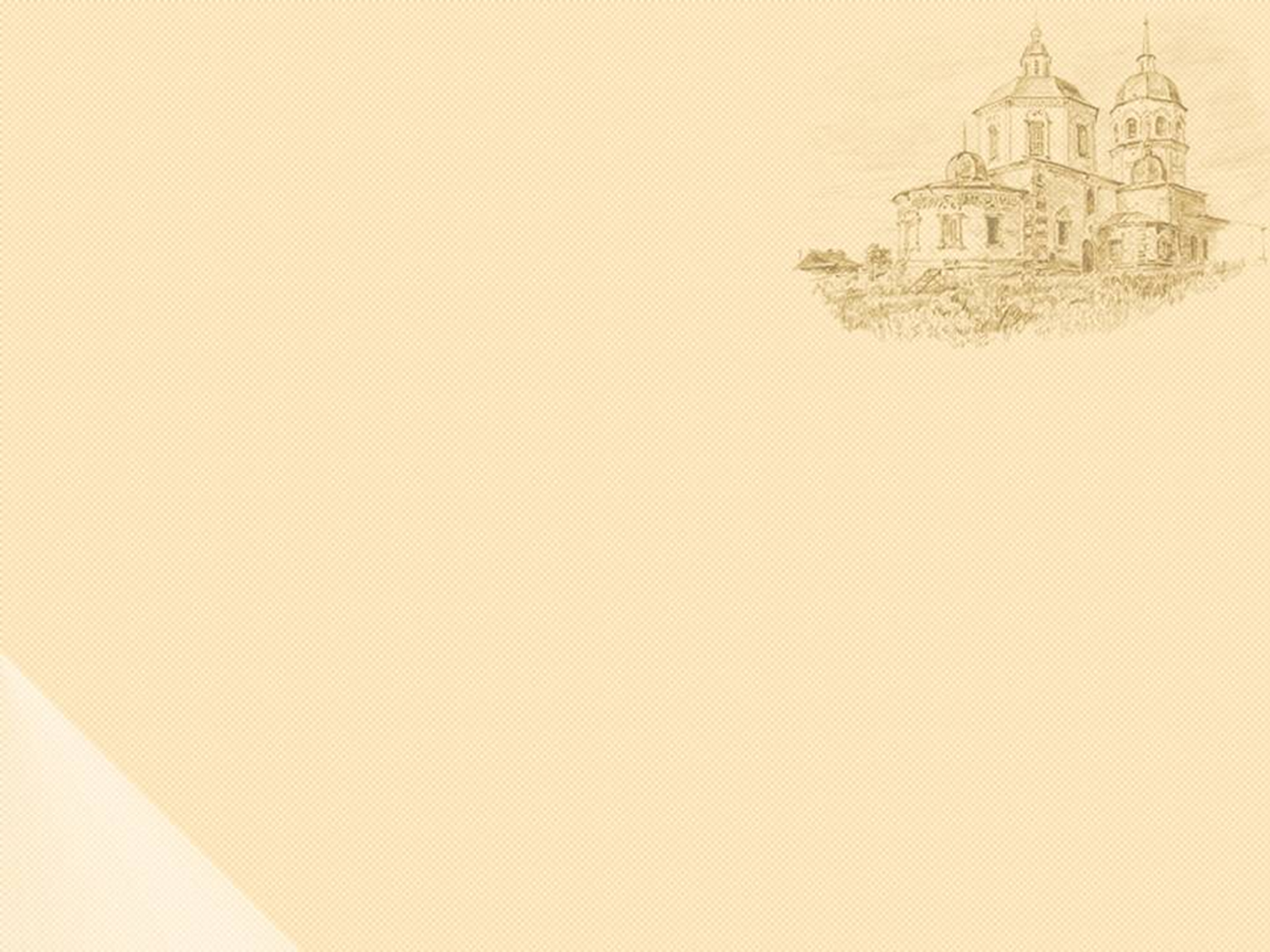 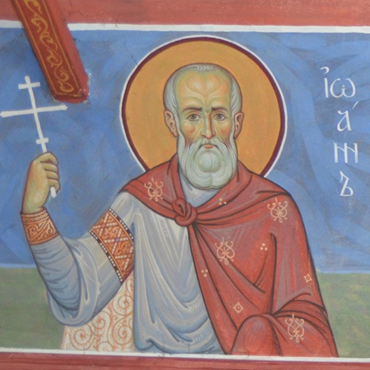 Тройка ОГПУ приговорила Ивана Сергеевича к ссылке на три года в Казахстан. Иван Васильев умер в ссылке 6 декабря 1932 г.
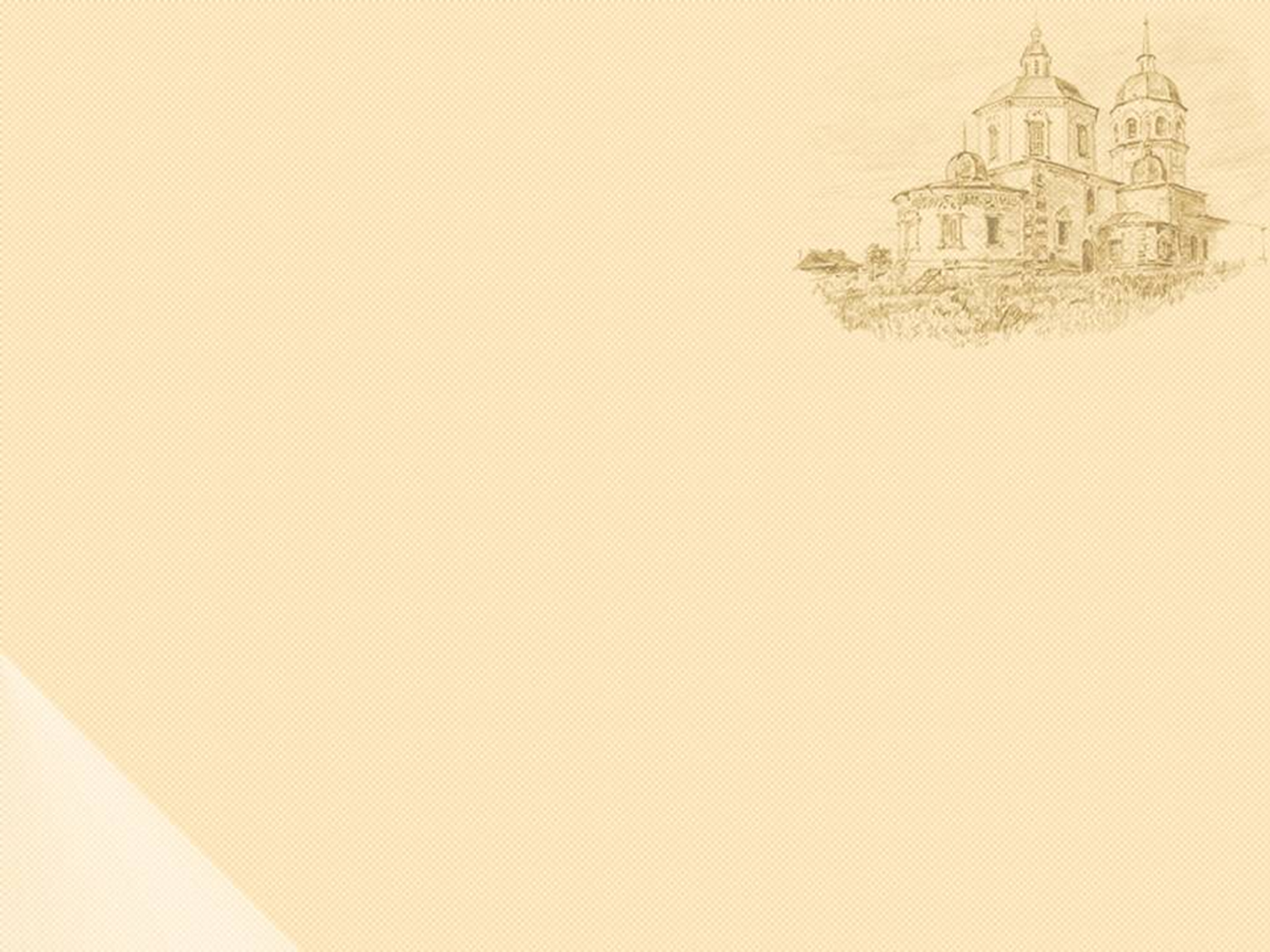 Елизавета Алексеевна Крымова
            (1877-1937г.)
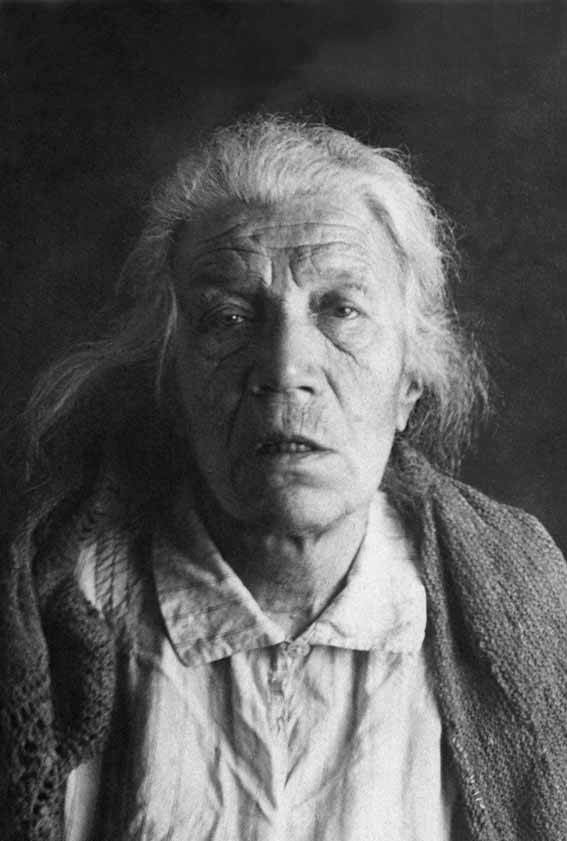 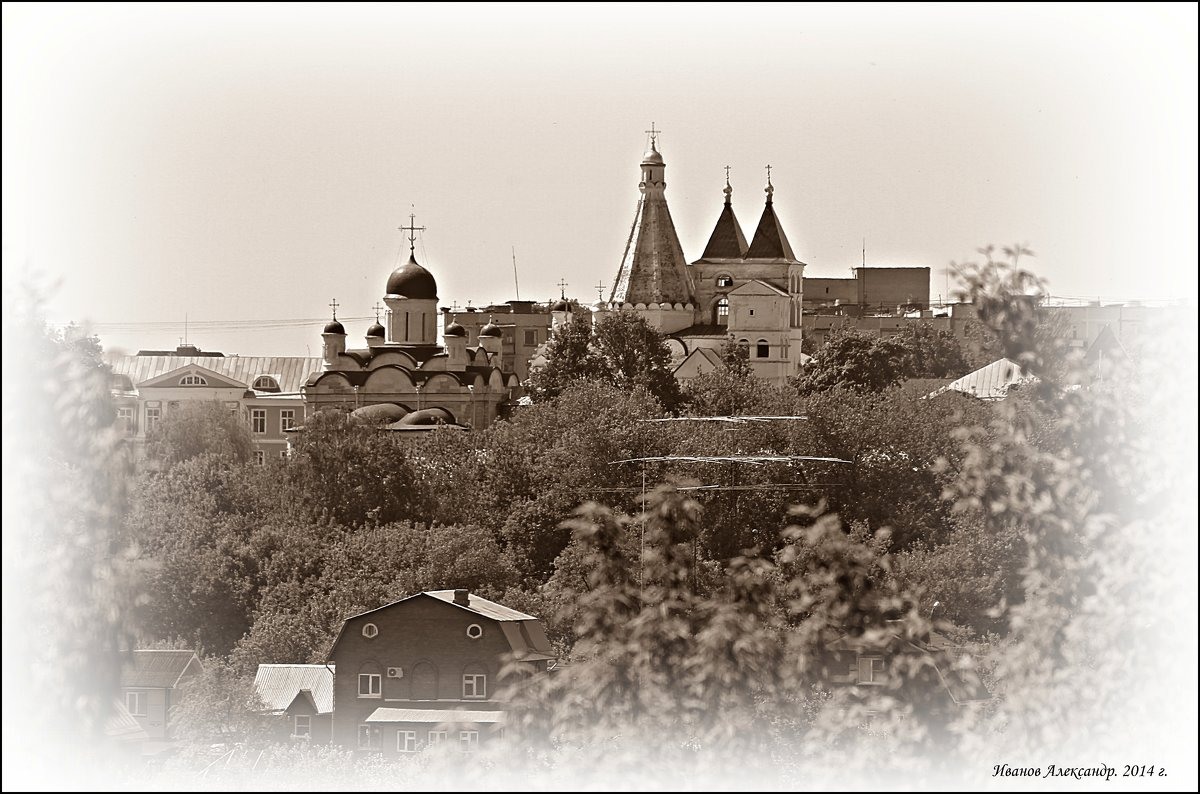 Помогала монахиням Владычного монастыря.
[Speaker Notes: Помогала монахиням Владычного монастыря.]
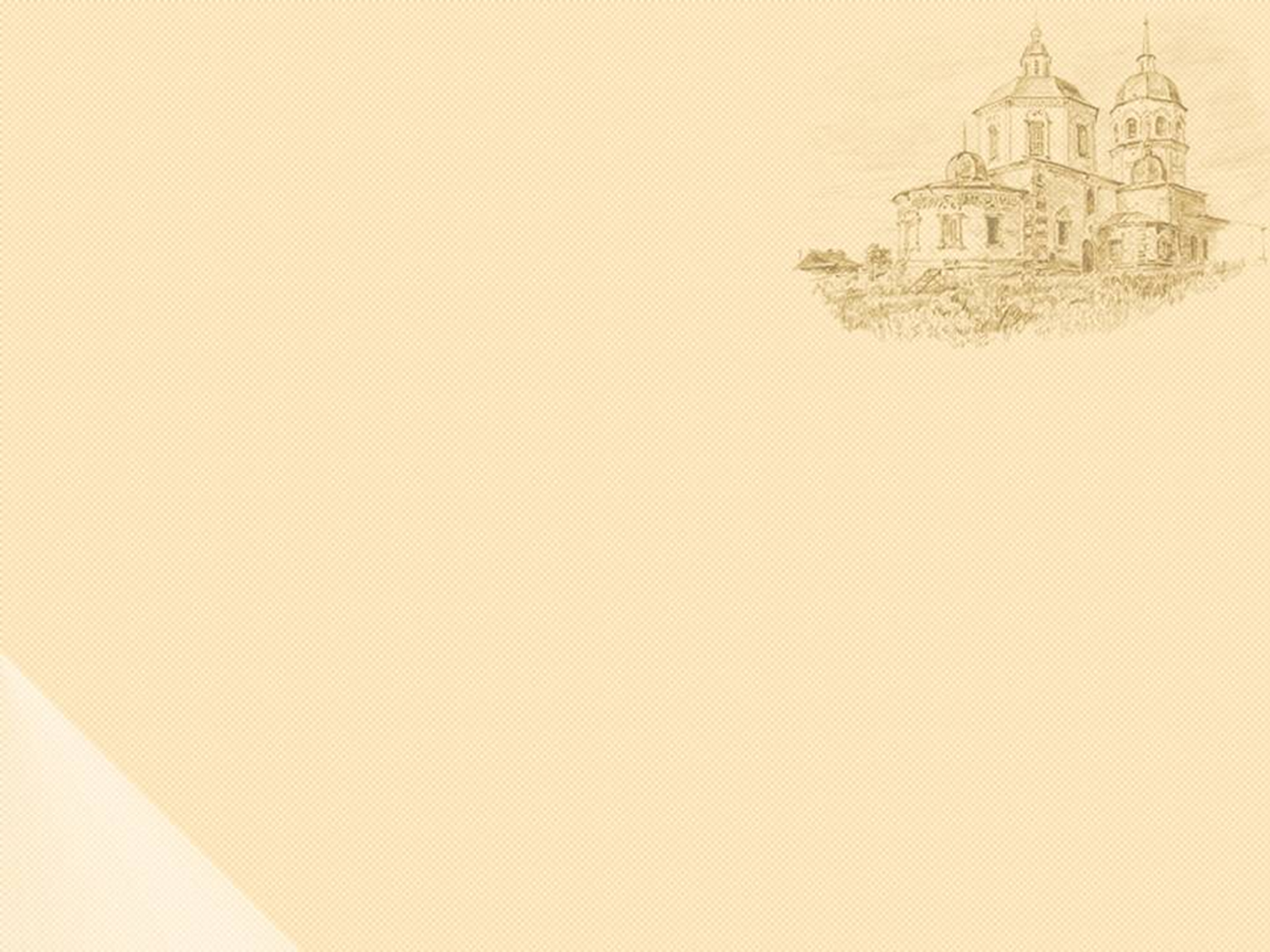 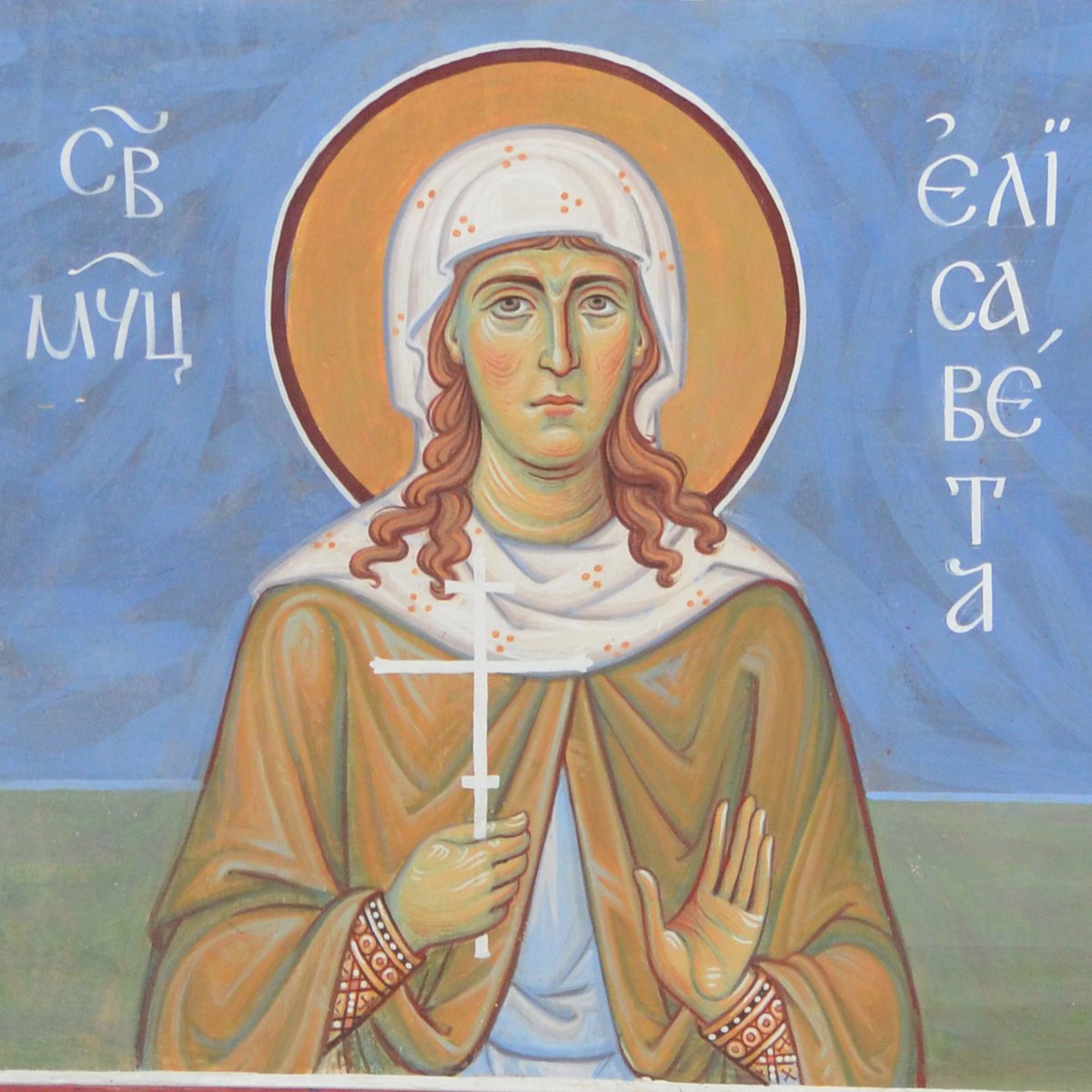 Тройка НКВД приговорила Крымову к расстрелу. Елизавета Николаевна была расстреляна 31 октября 1937г.    На полигоне Бутово под Москвой.
[Speaker Notes: .]
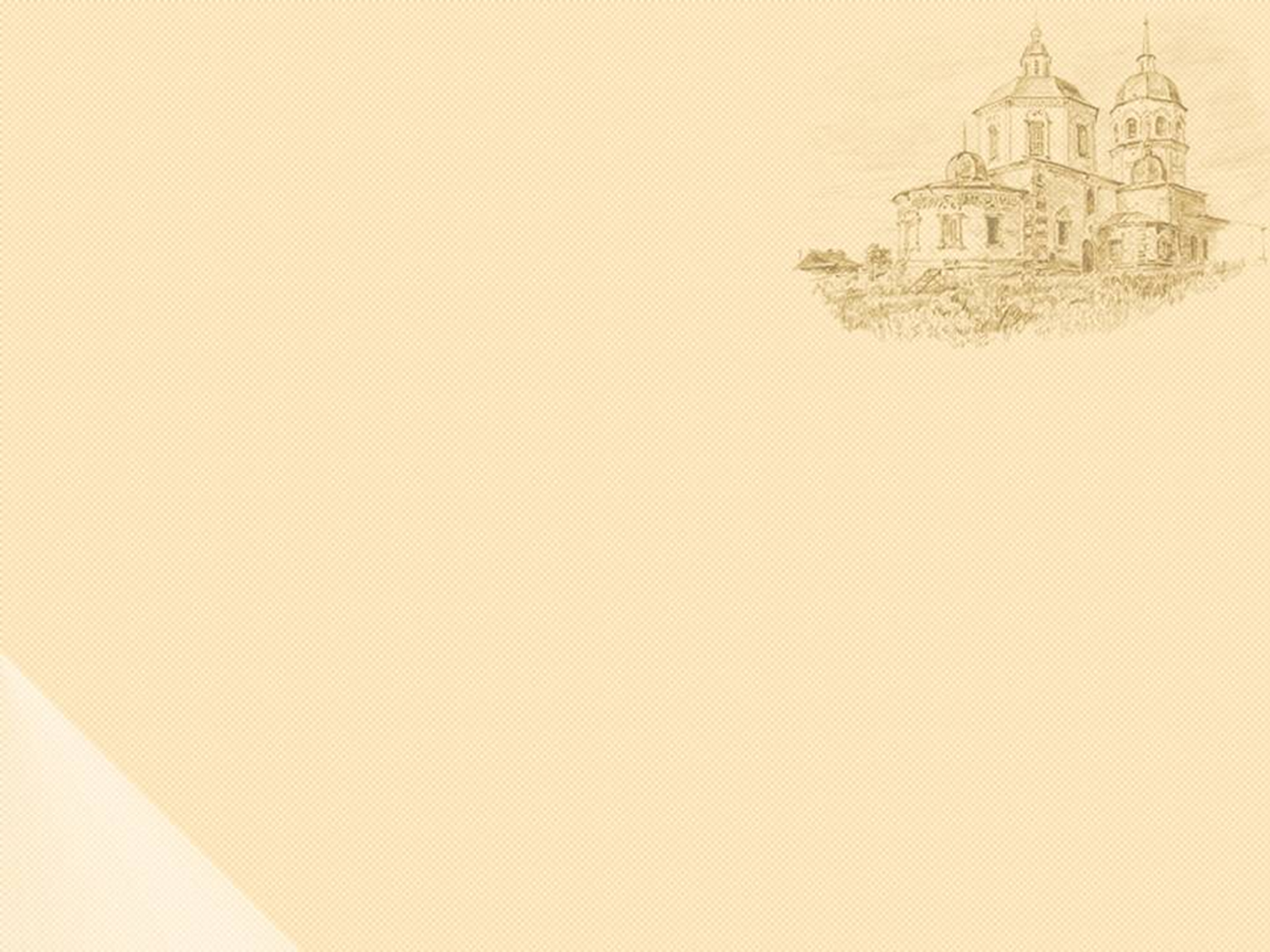 Александра Семеновна Хворостянникова
                (1886-1938г.)
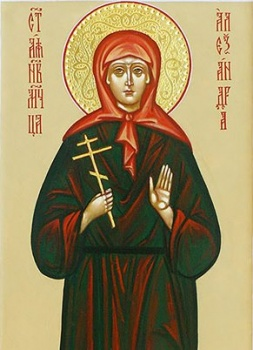 В молодости была послушницей в монастыре
[Speaker Notes: Александра Семеновна Хворостянникова
(1886-1938г.)]
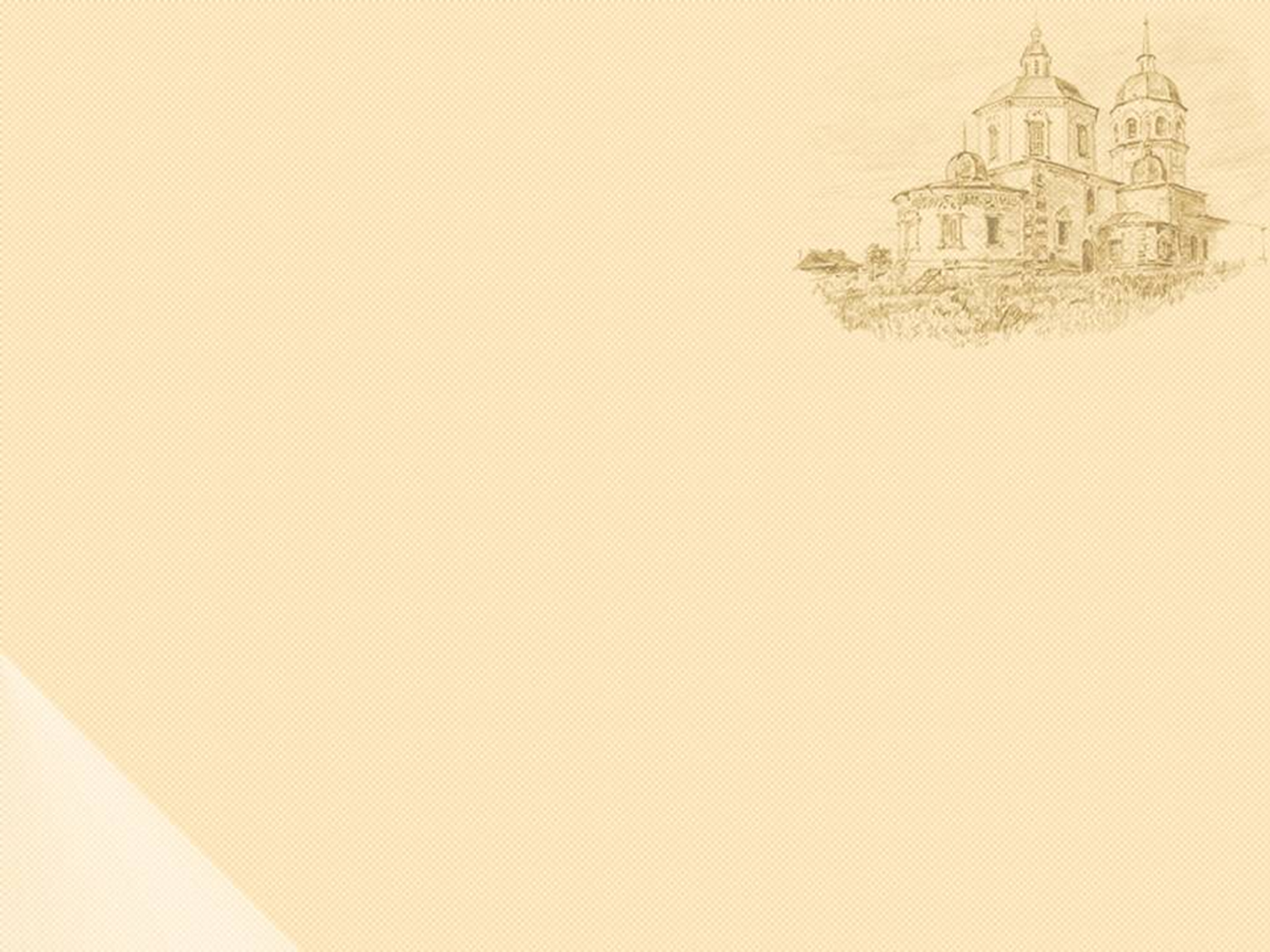 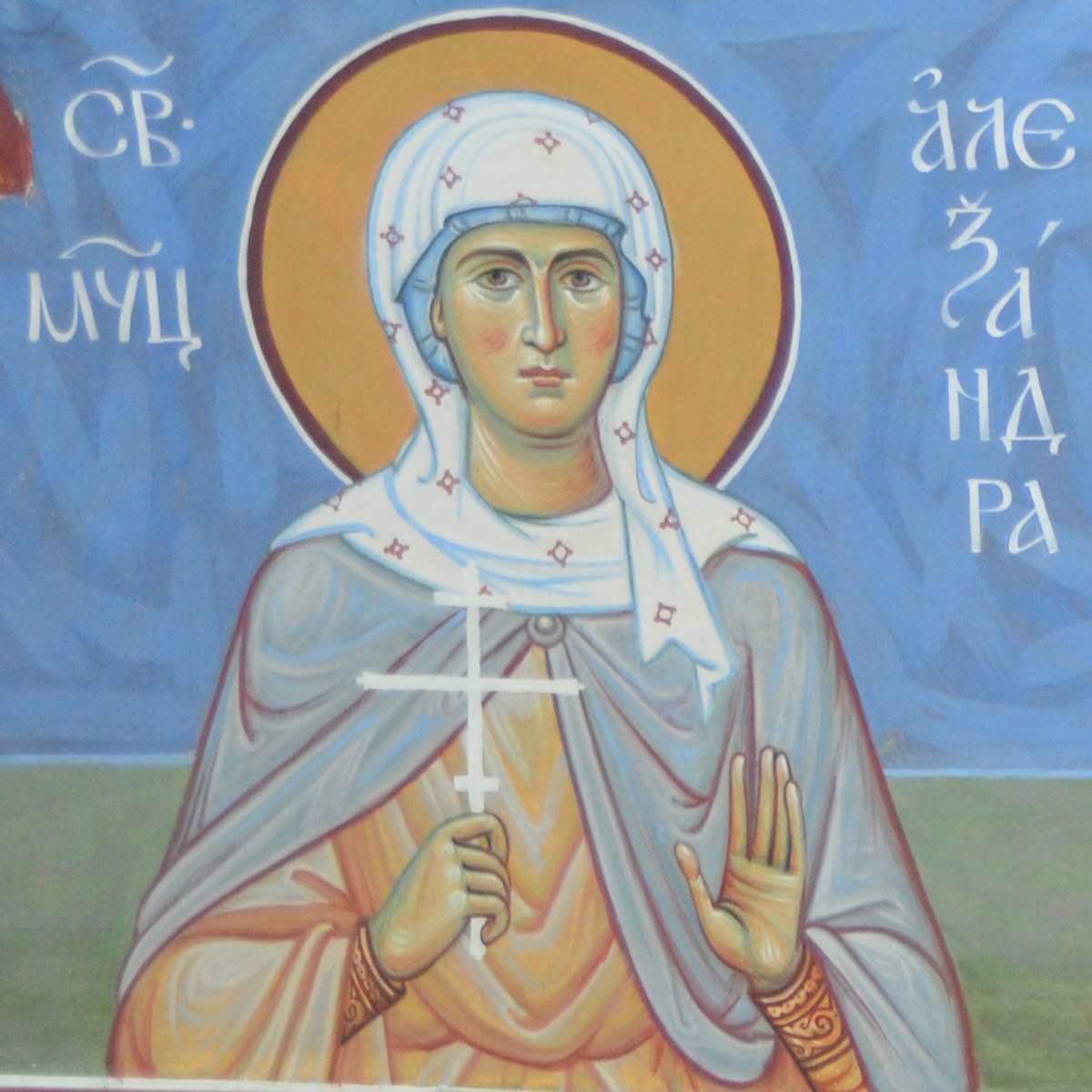 Тройка НКВД приговорила Александру Семеновну к 10 годам заключения в исправительно-трудовом лагере. А.С.Хворостянникова скончалась 30 сентября 1943г.   в ссылке.
[Speaker Notes: Тройка НКВД приговорила Александру Семеновну к 10 годам заключения в исправительно-трудовом лагере. Хворостянникова скончалась 30 сентября 1943г.]
Святые угодники Божии, молите Бога за нас!
Праздник  Собора Новомучеников Серпуховских  отмечается   9 декабря